Strategic Plan Azerbaijan State Pedagogical University
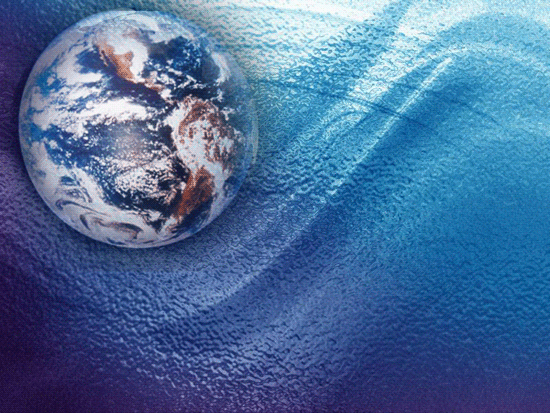 FUTURE
Where we want to be
Strategic thinking
STARTEGY
How to get there?
PRESENT
Where we are
Capacity development
Why strategic plan is important to you and your University?
Strategy is
A choice – what we don’t do.
A competitive advantage  - what we do better than others?
Management tool to implement changes. 
Focus scarce resources to implement the most important tasks.
4
What is important
Simple and clear logic, not too many goals and indicators
Hierarchy and alignment of goals
How do we know that we are successful?
Specific implementation plan with responsible names
Funding and human resources available (time & competencies) – it is a dream only to some extent
Monitoring plan
Structure of strategic plan
Mission/mandate/vision
Context/situation review
Strategic issues
Goals, objectives, actions
Indicators
Monitoring plan
Hierarchy of goals and indicators
Impact indicators (global rankings, intern./national awards)
Vision
Outcome indicators (No.of inter. students, employability of students)
Goals
Output indicators (Number of teachers trained,  number of practioners teaching)
Objectives
Actions
Product, process indicators
[Speaker Notes: https://impact-evaluation.net/2013/06/10/difference-between-inputs-activities-outputs-outcomes-and-impact/]
1 Strategic priority
2 Strategic
priority
3 Strategic priority
2.1.goal
1.1.
1.2.
1.3.
1.4.
1.5.
1.6.
3.1.
3.2.
3.3.
3.4.
2.2.1.
2.1.1. objective
1.1.1.
1.2.1.
1.3.1.
1.4.1.
1.5.1.
1.6.1.
3.1.1.
3.2.1.
3.3.1.
3.4.1.
2.2.2.
1.1.2.
1.2.2.
1.3.2.
1.4.2.
1.5.2.
1.6.2.
3.1.2.
3.2.2.
3.3.2.
3.4.2.
2.2.3.
2.1.1.1 action
1.3.3.
1.4.3.
1.5.3.
1.6.3.
3.1.3.
3.2.3.
3.3.3.
3.4.3.
1.3.4.
1.4.4.
3.1.4.
3.2.4.
3.3.4.
3.4.4.
2.1.1.2 action
3.1.5.
3.2.5.
SP structure:
Metrics of indicators
How to organize development of the strategy?
It should be strategic group established consisting of key stakeholders (vice-rectors, advisors)
Leader of of the group should be appointed responsile for strategy development/process leadership
At least three to four strategic sessions should be organized to brainstorm on priorities, goals and indicators.
Responsible persons should be appointed to lead development of different priorities and actions.
Acion plans should be developed identifying responsible people and funding required.
Consultaion process with university staff should be organized.
Objectives: Introduce contemporary/modern educational technologies into the process of education.
Indicators: 
Responsible person:
Action plan
Missing elements
Vision and key impact indicators ?
Mission?
Values?

No alignment between strategic goals, area and purpose and indicators
Hierarchy of goals
Strategic priorities/areas (innovative education, international research..internationalization...)
	Goals (not more than five) – Ensure modernization of study programmes to meet nowadays requirements of labour market (outcome indicators)
		Objectives (not more than five) – Introduce contemporary learning technologies into the process of education (output indicators)
			Actions....
Strategic goals of the program
Pedagogical and scientific education of higher education in accordance to meet the needs for pedagogical and scientific-pedagogical specialists with high education in line with the development requirements of the Republic; 
To transform the university into a center for training, retraining and qualification raising for pedagogical, scientific-pedagogical staff of ADPU meeting international requirements and ensure efficient operation. 
Integration of research and educational process of university into European science and education space, organisation of the the content of education in line with the principles of the Bologna Declaration
Ensuring University attractiveness and competitiveness through sustainable and dynamic development
I. Training quality assurance measures:
1. INVOLVE LABOUR MARKET/Formation of student body taking into account the needs of the labor market, demographic situation and development potential of the University.
Updating of main and further educational programs according to the needs of the employer/ requires to be more specific 
2. The content, organization and technology of the educational process requirements of educational program standards, self-education principles, scientific research activities and modern forms of practice interaction with students, taking into account the possibilities of using ICT systematic upgrade of independent business systems. /TOO COMPLEX
3. Application of new structure of teaching process and intensive educational technologies
4. Application of quality assurance system in accordance with international standards/ WHAT ARE INTERNATIONAL STANDARDS?
II. Development of scientific-research activity and training of scientific and pedagogical staff
Purpose: To carry out scientific researches in accordance with world standards work on creation of conditions for formation of new generation scientific personnel 
WORLD STANDARDS?
Average citation of science publications
Number of publications in Scopus/Thomson reuters
Number of foreign academic staff
Income from international science programmes
III. Upbringing, Youth Policy.
Purpose:
1. The general and professional culture of future teachers, active life Continuation of career development, vocational education to enhance motivation for their activities. TOO COMPLEX, UNCLEAR
2. Providing creative and cultural-educational activity of students making. 
3. Establishment of alumni work center with students in schools career guidance, employment of graduates support. ACTION NOT PURPOSE
IV. International activities
Purpose: ADPU's international market for educational services Increasing its authority and role in international scientific and educational activities ensuring systematic participation. /UNCLEAR AND DUPLICATION
V. Human resources development
Purpose: Scientific, pedagogical and managerial activities with highly qualified personnel ensure. 
HOW? WHAT IS IMPORTANT?
Teach EN language?
Performance appariasal system based on results?
Certification/atestation of teachers realted to salary increase?
VII. Provision of resources and provision of innovative development
Purpose: The resource of the university's logistics and innovation infrastructure creation of the base and ensuring its sustainable development. 
HOW?
Indicators
Innovative teaching, learning and assessment methods
Links with employers
 Internationalisation
 Stundent-centered approach
Research in the field of education sciences
 Internal Quality Assurance
Infrastructure